Муниципальное общеобразовательное учреждение 
Быковская средняя общеобразовательная школа №15
«Социализация детей-инвалидов и детей с ОВЗ в рамках проектно-исследовательской деятельности  на дому с использованием дистанционных образовательных технологий»
Формы социализации детей обучающихся на дому во внеурочной деятельности
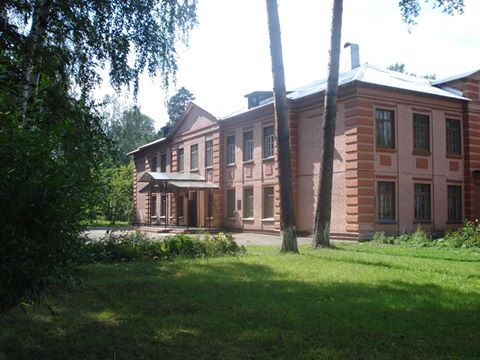 Заместитель директора по УМР
 высшей квалификационной категории 
 Салеева Л.Ю.
23.12.2021
«Социализация детей-инвалидов и детей с ОВЗ в рамках проектно-исследовательской деятельности  на дому с использованием дистанционных образовательных технологий»
Направления социализации детей с ОВЗ и инвалидностью
Работа классного руководителя
Участие детей с ОВЗ и инвалидностью в олимпиадном движении и конкурсах.
Формы проведения внеурочных занятий в соответствии с индивидуальными учебными планам обучающихся.
Работа классного руководителя с категорией  детей в ОВЗ и инвалидностью обучающихся на дому
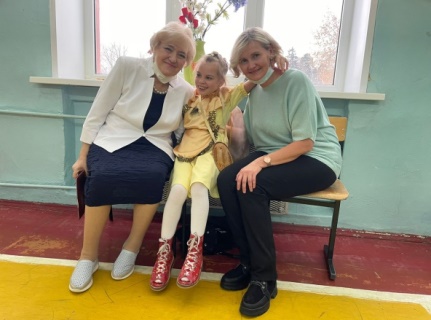 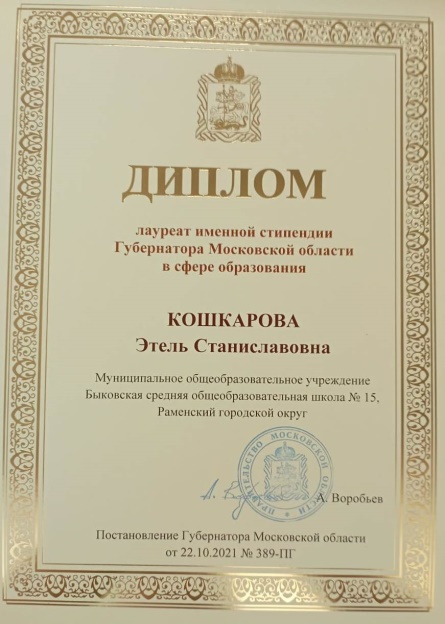 Организация участия в мероприятиях школы и классных часах
Работа с родителями
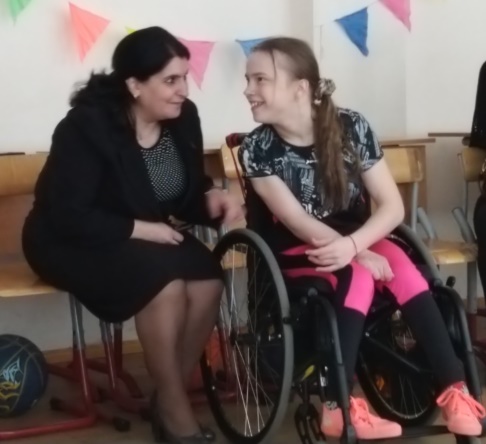 Работа с документами
Результаты участия детей-инвалидов и детей с ОВЗ в олимпиадном движении
Участие ученицы 1 класса в конкурсе чтецов
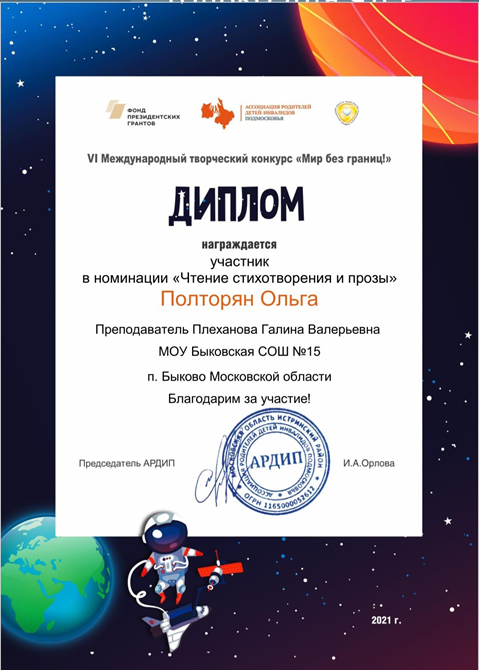 Региональный фестиваль изобразительного искусства для детей с ОВЗ «Времена года»
Ученик 3 класса
Ученица 2 класса
Всероссийский конкурс Робо Хакатон 2.0  Команда «Инфомания»  трек «Интерфейсы управления манипуляционными роботами»
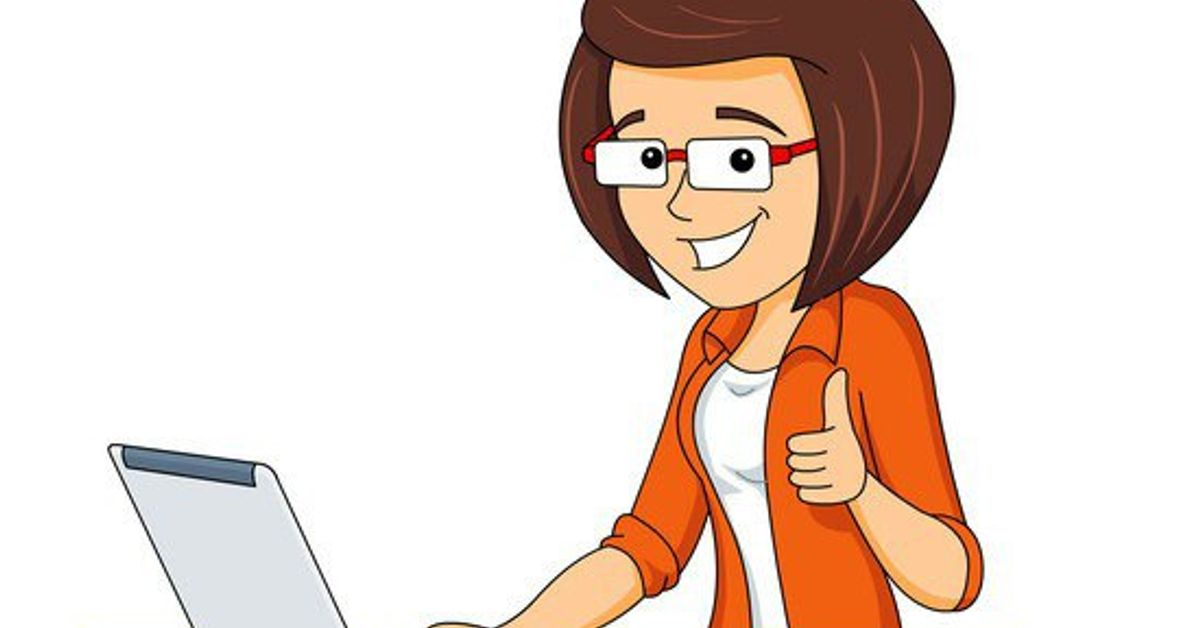 Формы проведения внеурочных занятий в соответствии с индивидуальными учебными планам обучающихся.
Викторины, творческие задания
Работа над проектом. Установочное занятие.
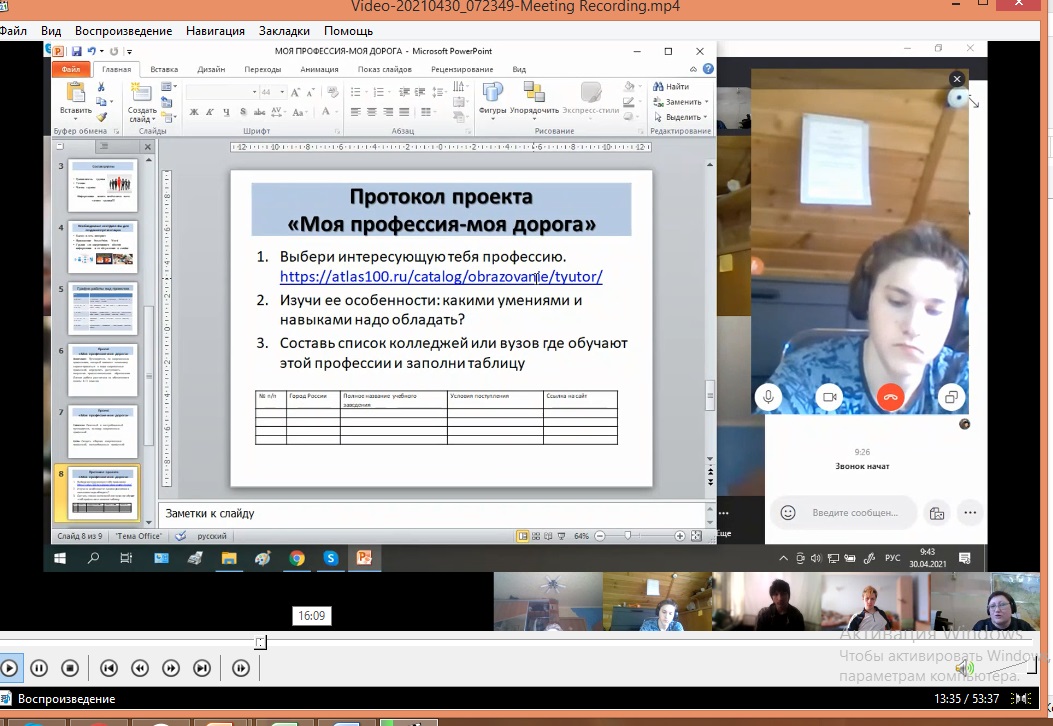 Проект  ученицы 5 классапо теме «Хочу стать артисткой!»
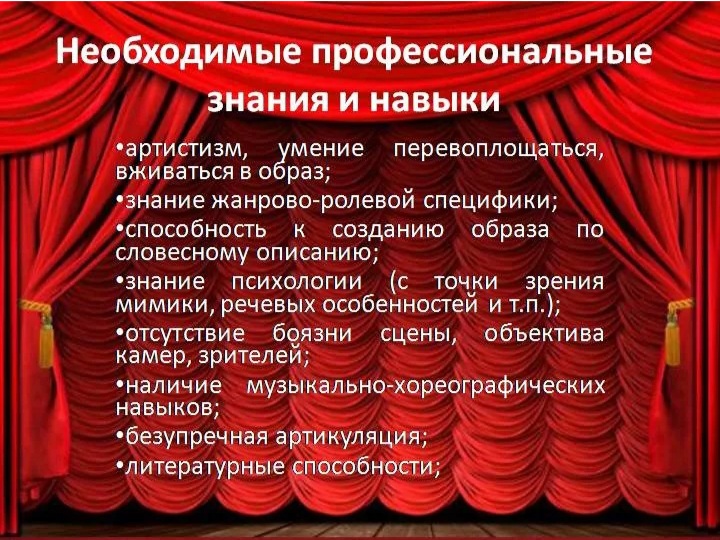 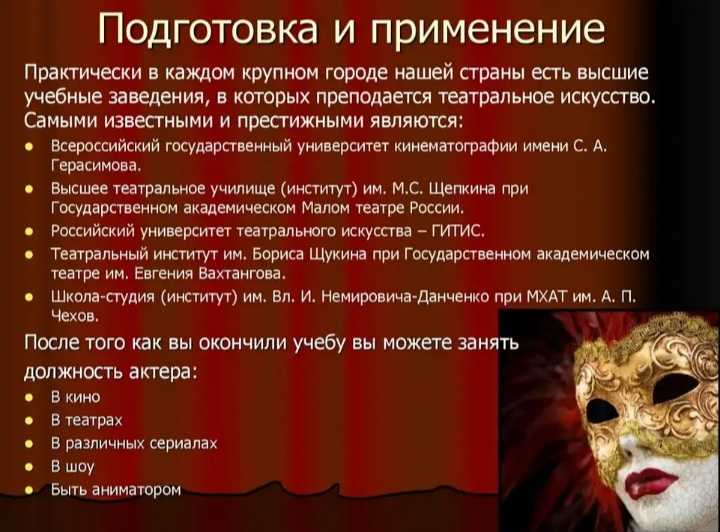 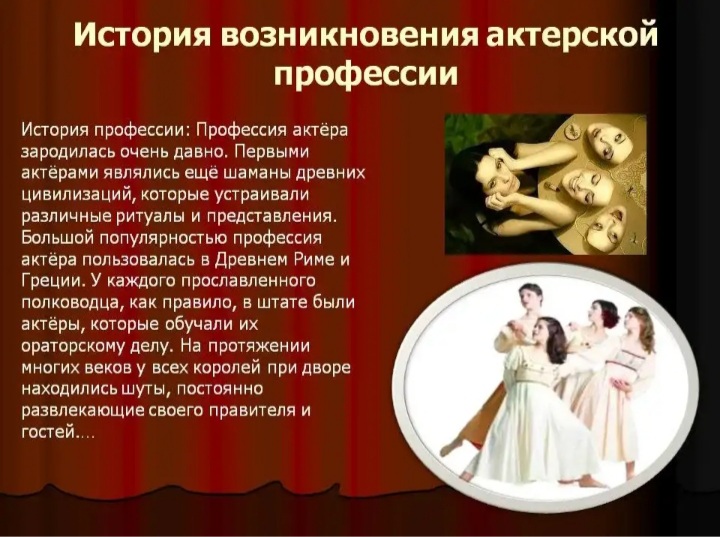 Проект-исследование  ученика 10 класса
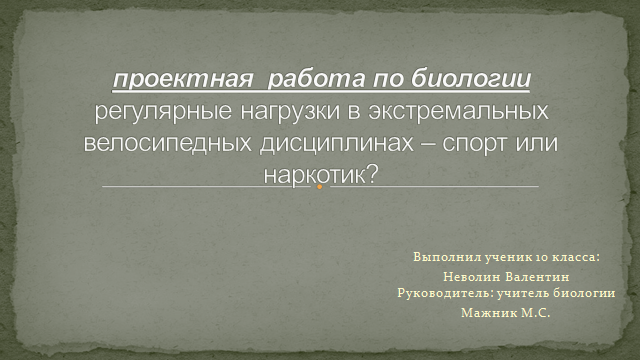 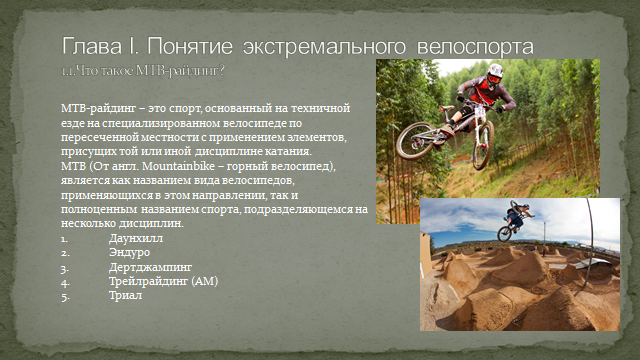 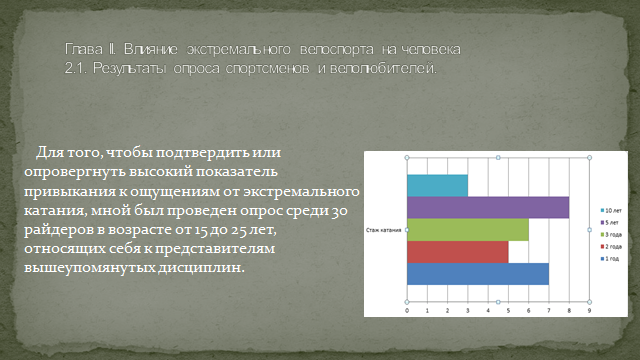 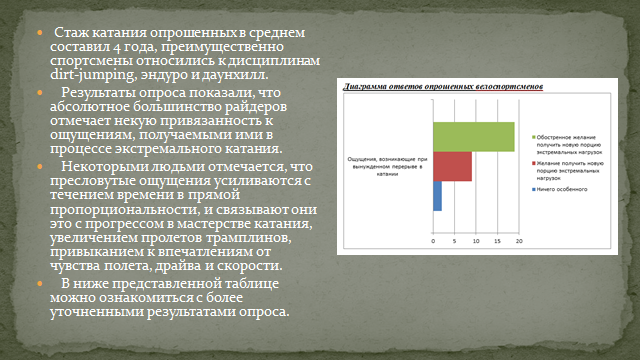 Перспективные направления развития АП
Внедрение в работу школы групповых учебных занятий школьных  предметов
Привлечение обучающихся на дому к проектной деятельности с целью профориентационной работы
Внедрение различных форм внеурочной деятельности.
Приобщение детей и родителей к  очным мероприятиям внеурочной деятельности.
Спасибо за внимание!
Адрес: Московская обл., г.о.Раменский,  п. Быково,  ул. Станционная, д.9
Тел. 8-(496)-46-2-19-53
 e-mail: shkola_15@mail.ru
Обучение детей с ОВЗ https://ramsch15.edumsko.ru /
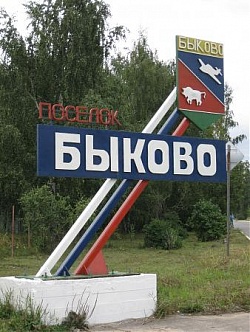